Cellular Structure and Function
Section 1
The Plasma Membrane
Plasma Membrane
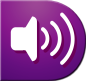 Thin, flexible boundary between the cell and its environment
Allows nutrients into the cell
Allows waste to leave the cell
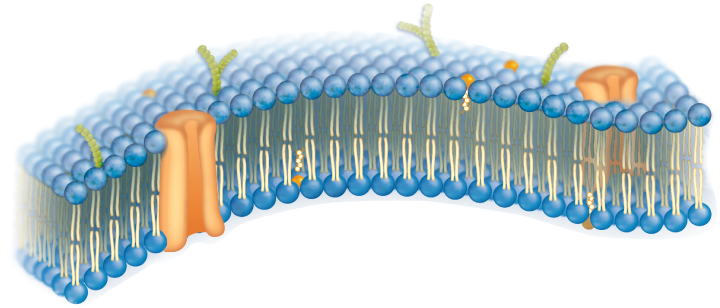 Cellular Structure and Function
Section 2
The Plasma Membrane
Selective Permeability
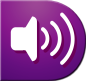 The plasma membrane controls the movement of substances into and out of the cell.
Plasma Membrane
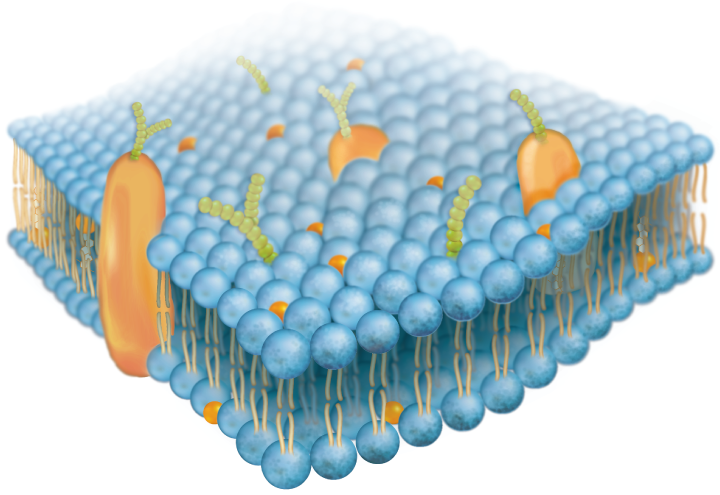 Controls the amount of a substance entering the cell
Controls the amount of a substance leaving the cell
Cellular Structure and Function
Section 2
The Plasma Membrane
The plasma membrane is composed of the phospholipid bilayer.
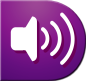 A phospholipid molecule is composed of a glycerol backbone, two fatty acid chains, and a phosphate group.
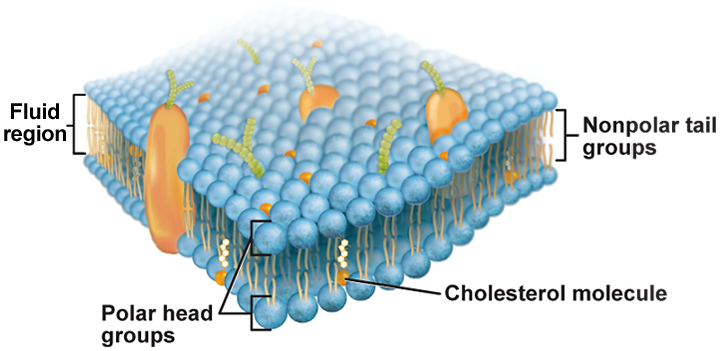 Cellular Structure and Function
Section 2
The Plasma Membrane
Fluid Mosaic Model
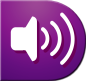 The phospholipid bilayer allows other molecules to “float” in the membrane.
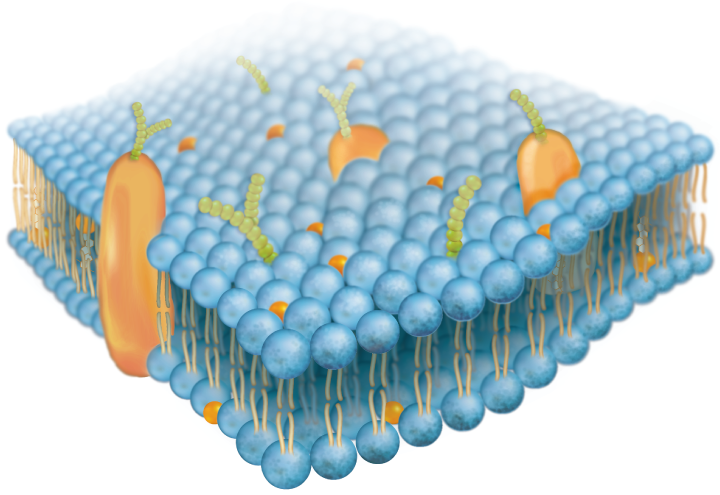 Other Components
Proteins
Cholesterol
Carbohydrates
Cellular Structure and Function
Section 2
The Plasma Membrane
Proteins
Transmit signals inside the cell
Act as a support structure
Provide pathways for substances to enter and leave
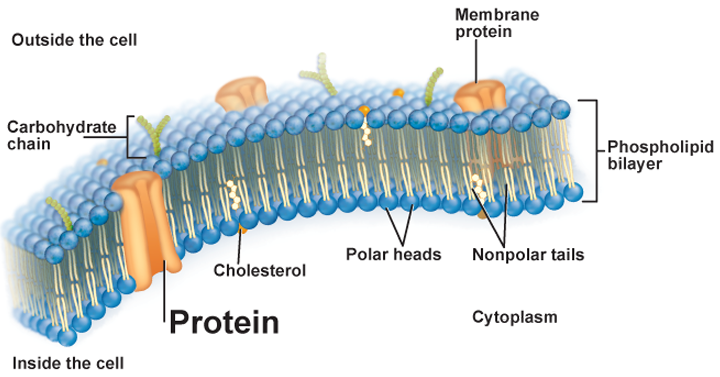 Cellular Structure and Function
Section 2
The Plasma Membrane
Cholesterol
Prevents fatty acid tails from sticking together
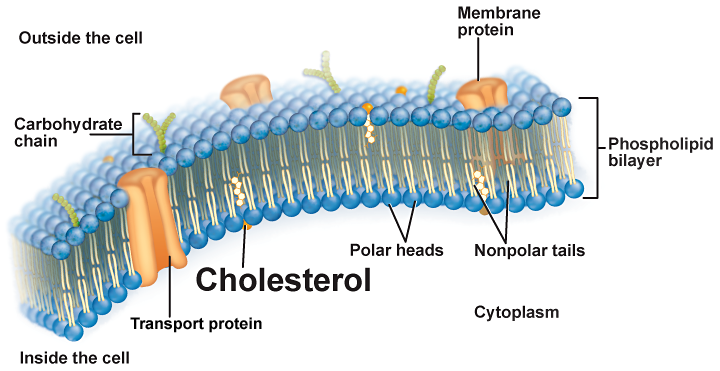 Cellular Structure and Function
Section 2
The Plasma Membrane
Carbohydrates
Identify chemical signals
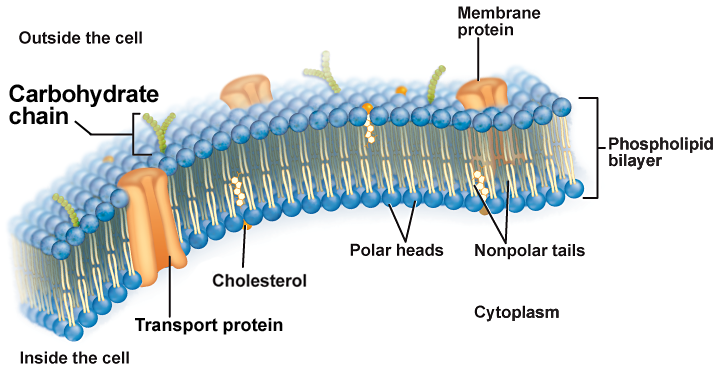